Занятие по логоритмике.
Тема: Посуда.
Гр №12 
Логопед: Черных Н.В.
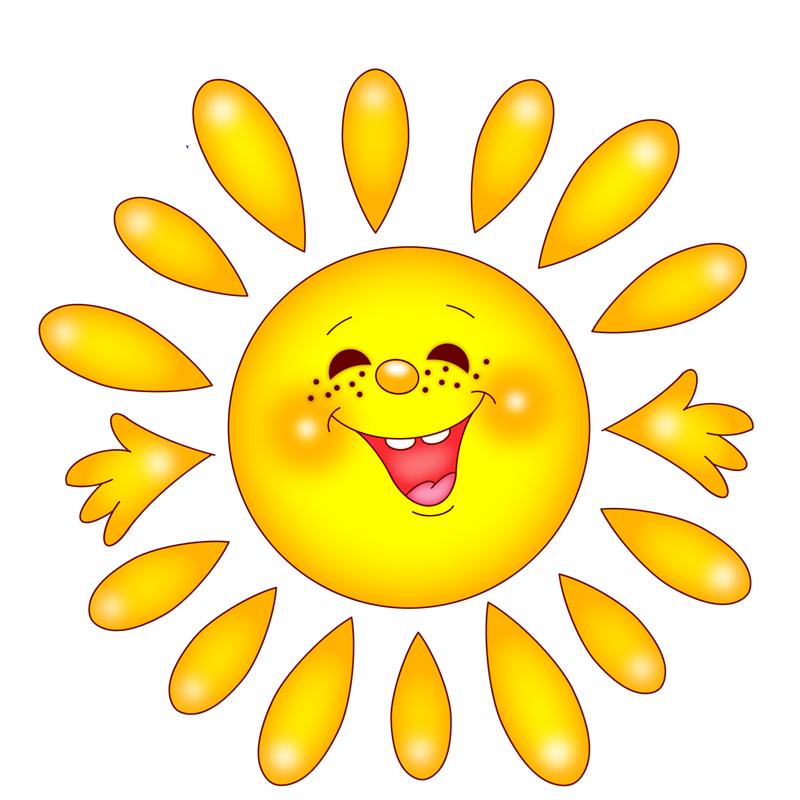 Добрый день! Улыбнись скорее!
И сегодня весь день, будет веселее.
Мы погладим лобик, носик и щечки.
Будем мы красивыми, как в саду цветочки.
Разотрем ладошки – сильнее, сильнее!
А теперь похлопаем – смелее, смелее!
Ушки мы теперь потрем, и здоровье сбережем.
Улыбнись снова, будьте все здоровы!
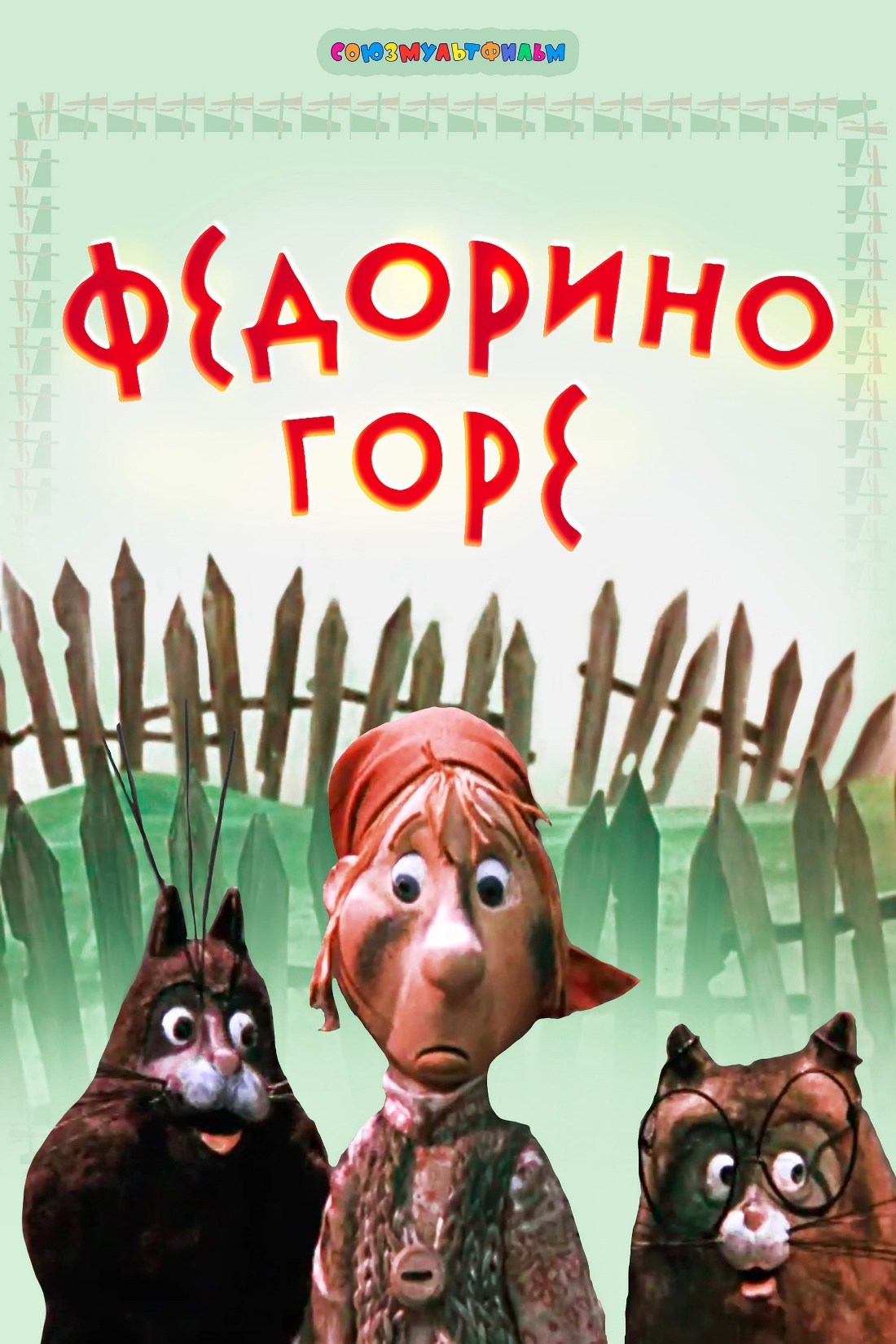 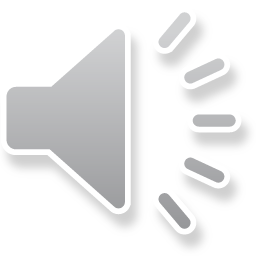 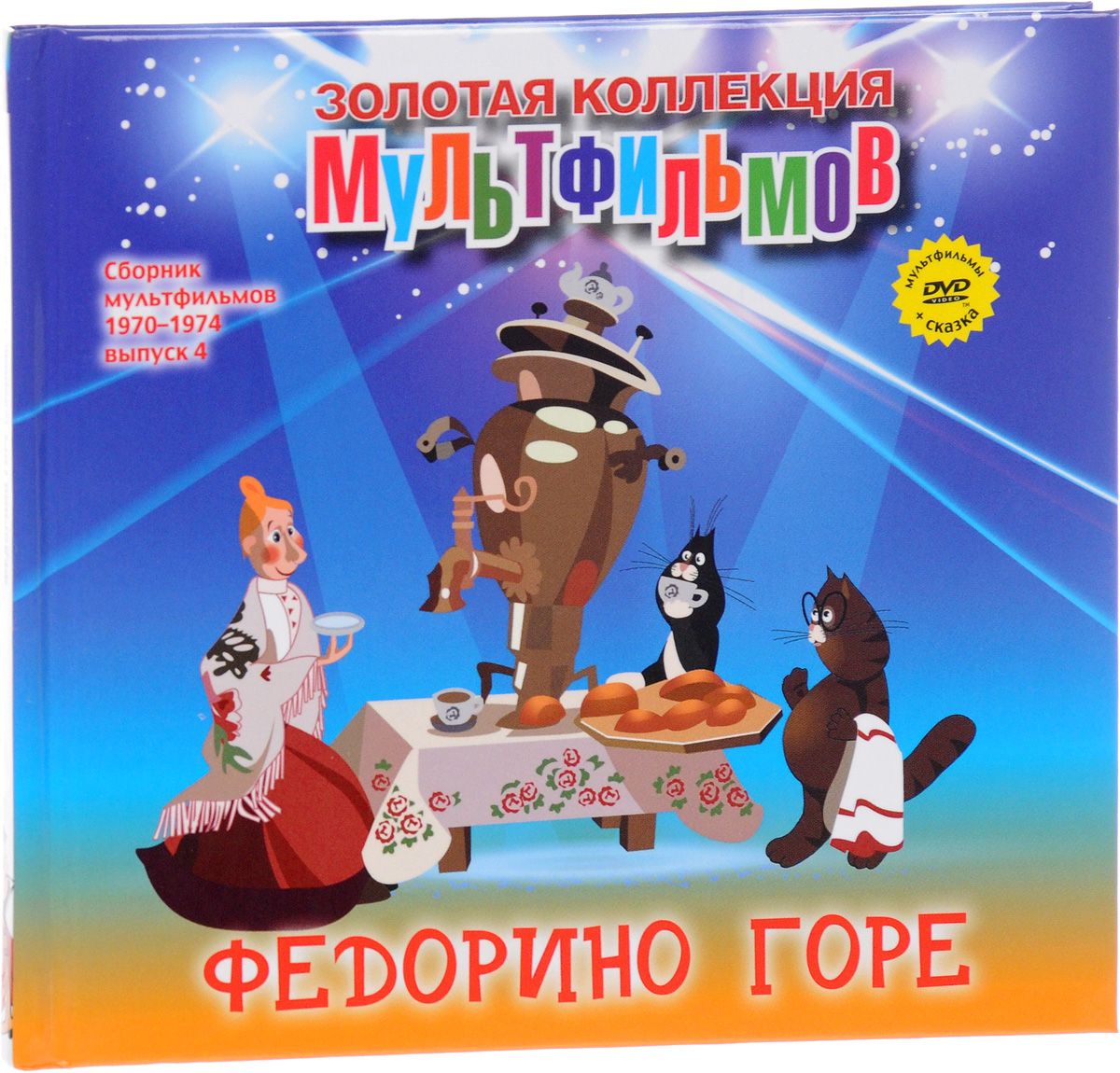 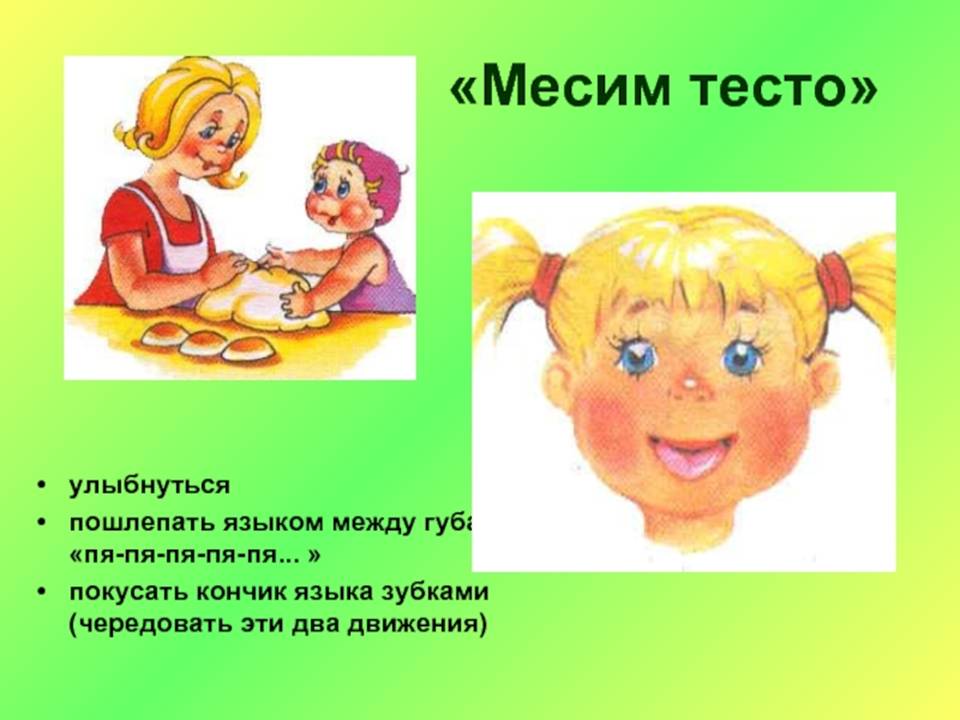 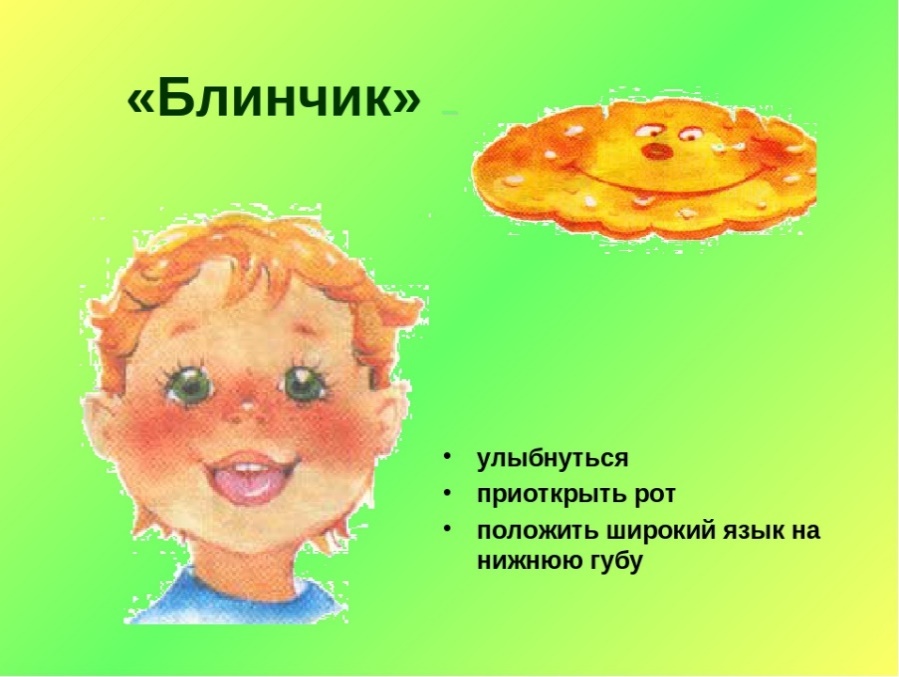 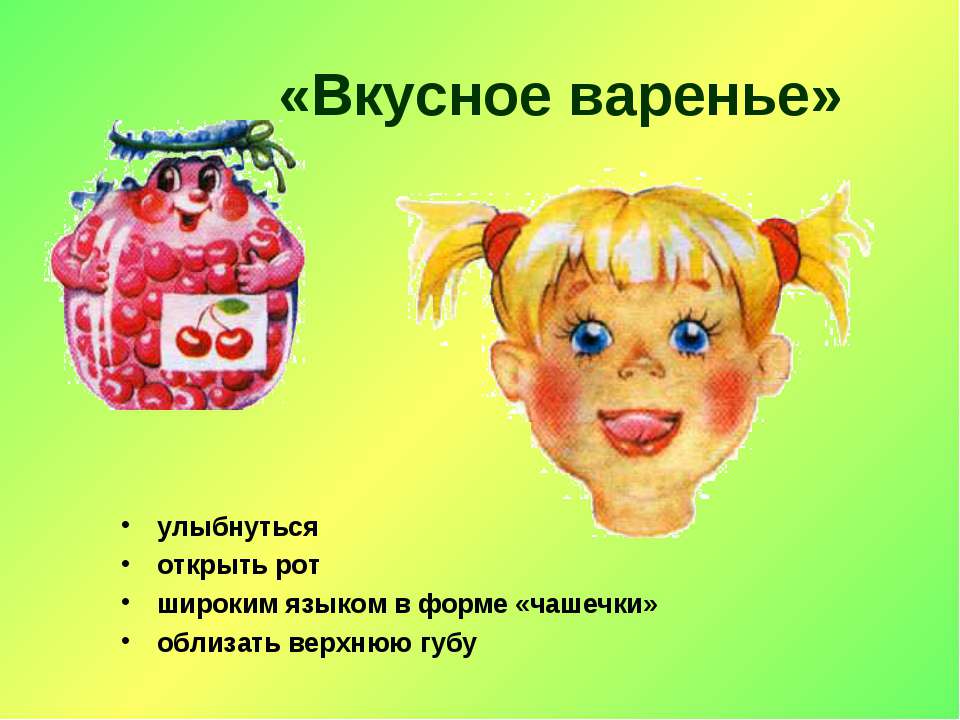 Артикуляционная гимнастика
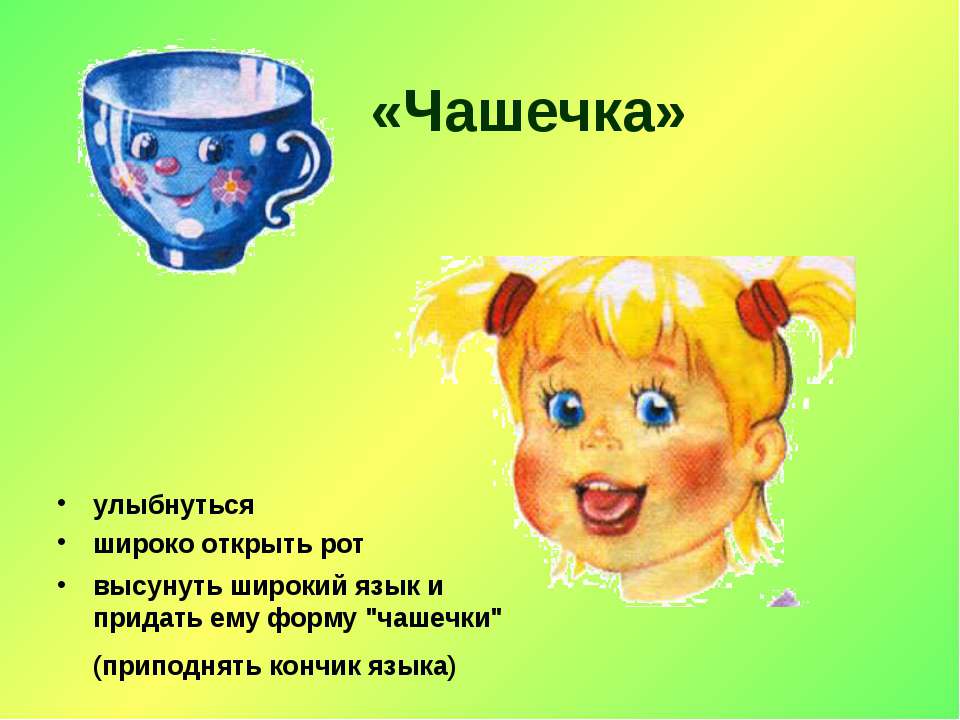 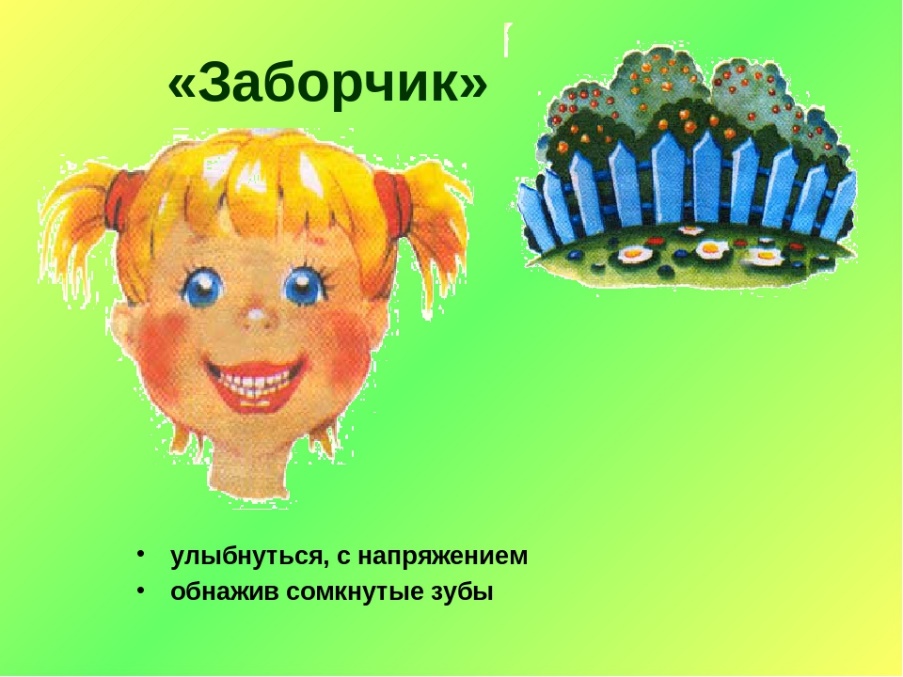 Логоритмика Автобус
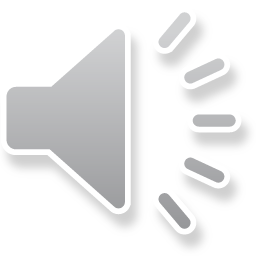 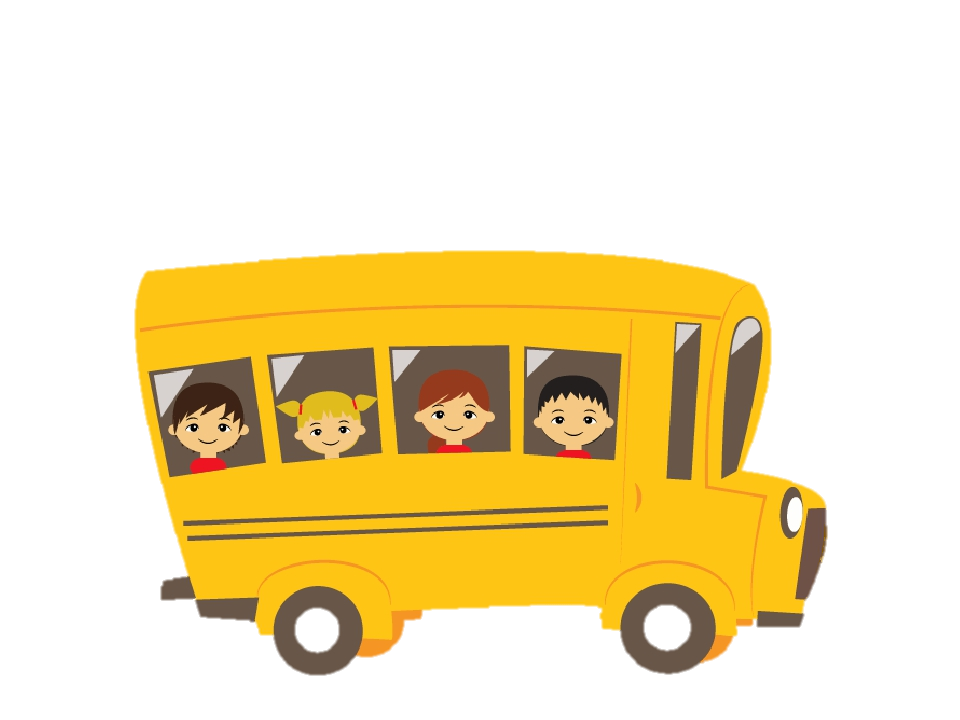 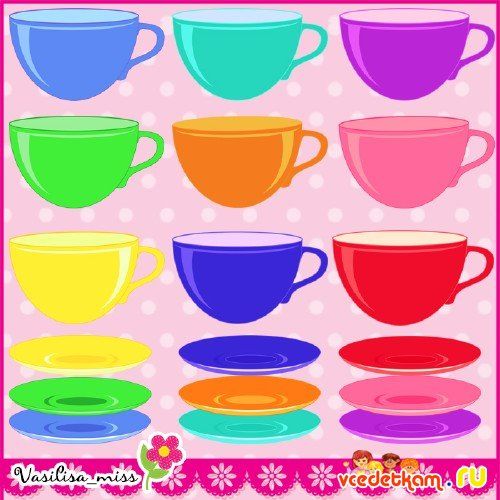 Подвижная игра.
Посуда
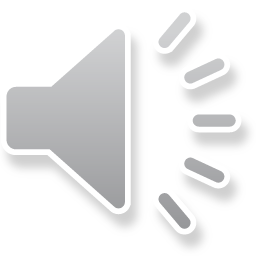 Пальчиковая гимнастика 


Раз, два, три, четыре,                             (чередование хлопков в ладоши и ударов кулачков)
Мы посуду перемыли:                           (одна ладонь скользит по другой по кругу)
Чайник, чашку, ковшик, ложку            (загибать пальчики по одному, начиная с большого)
И большую поварешку.
Ничего мы не сломали.                         (удар кулачками друг о друга, хлопок в ладоши)
Так Федоре помогали!
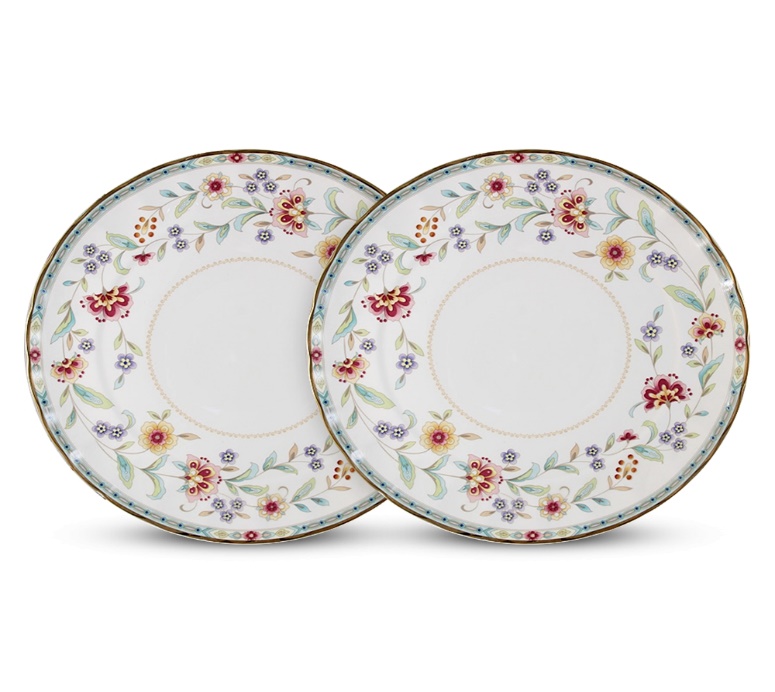 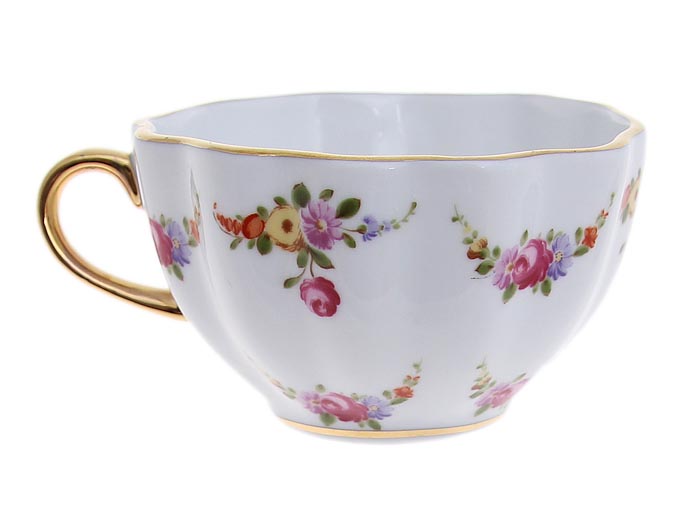 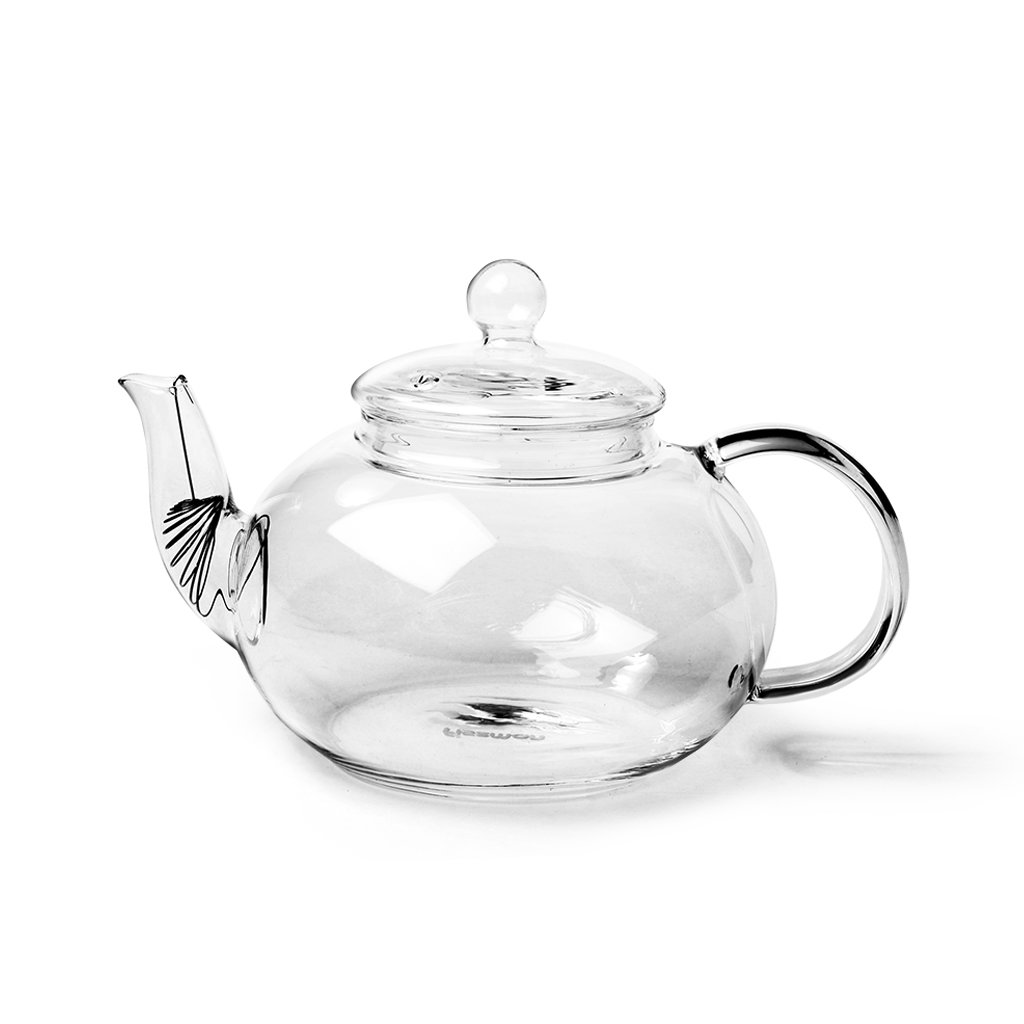 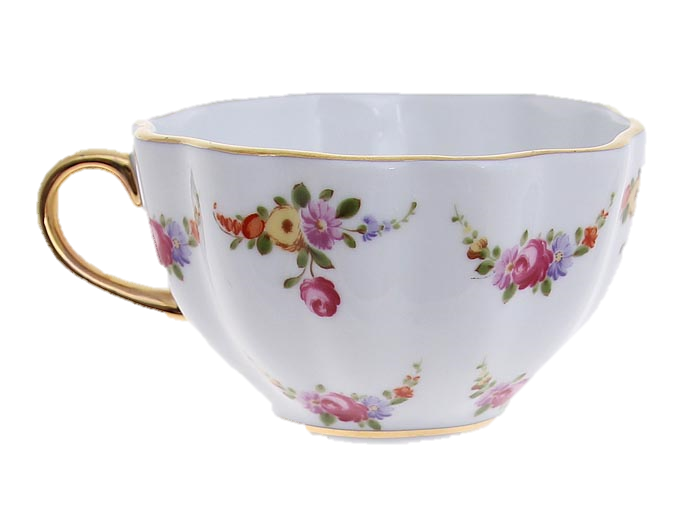 Игра на координацию речи с движением
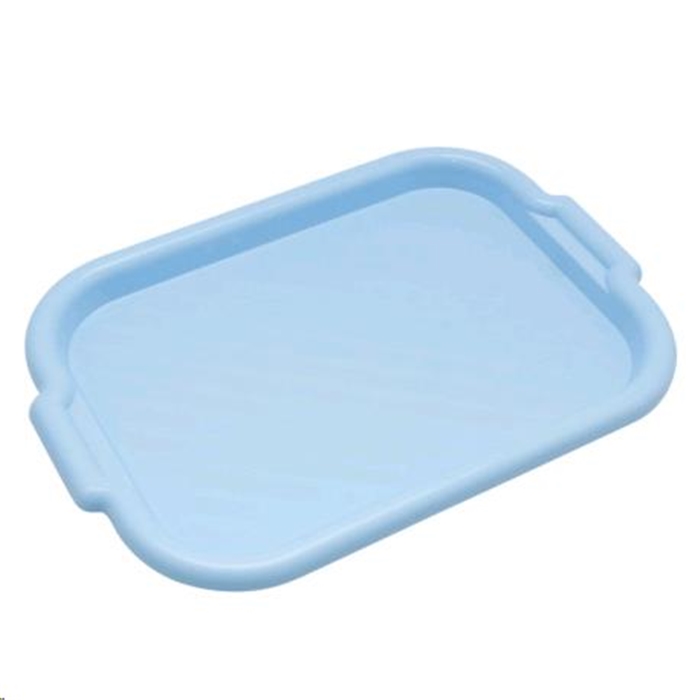 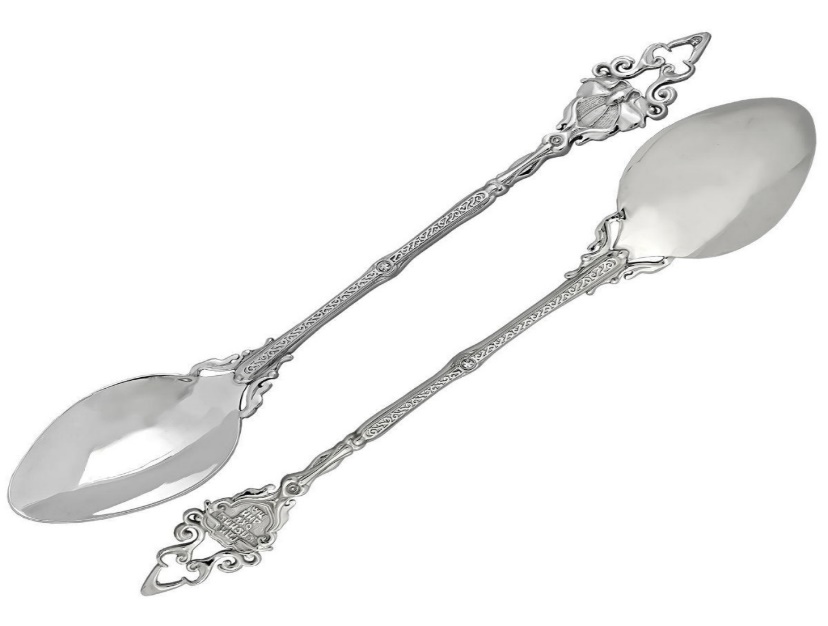 письмо
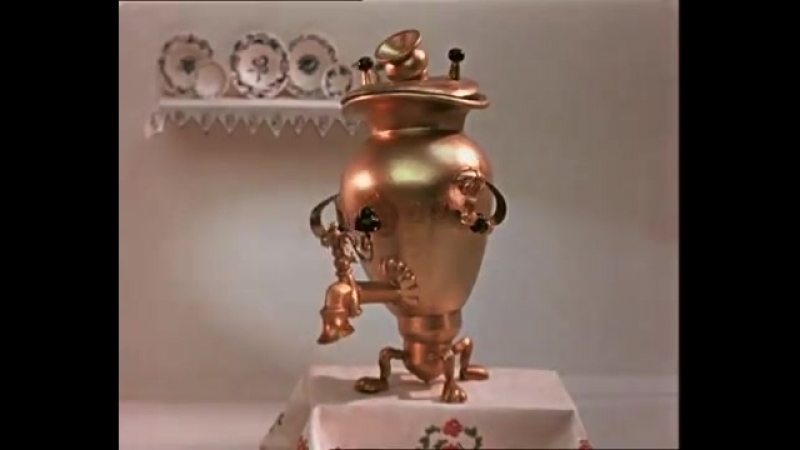 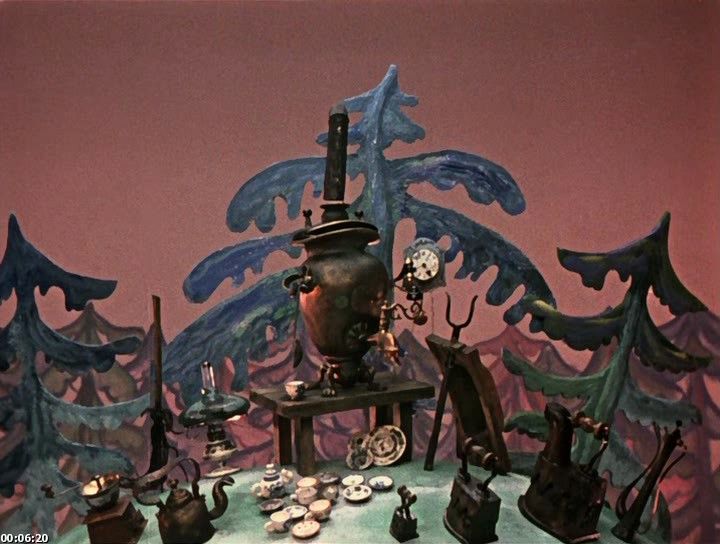 Упражнение на ориентировку в пространстве
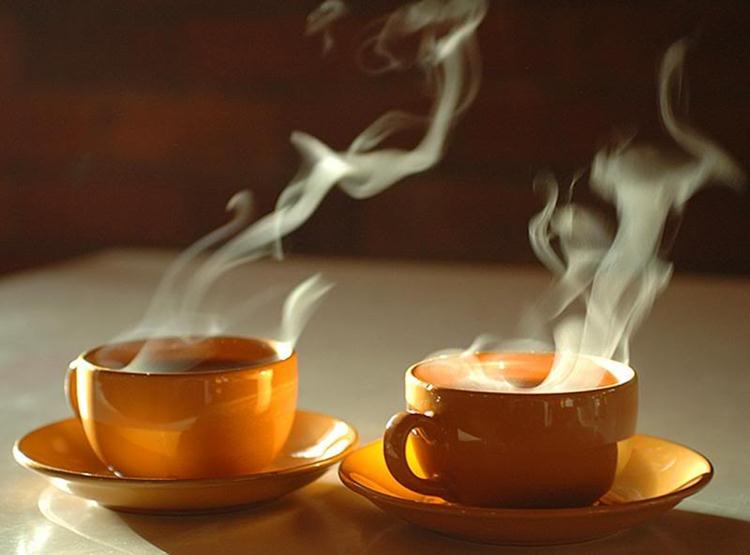 Упражнение на дыхание
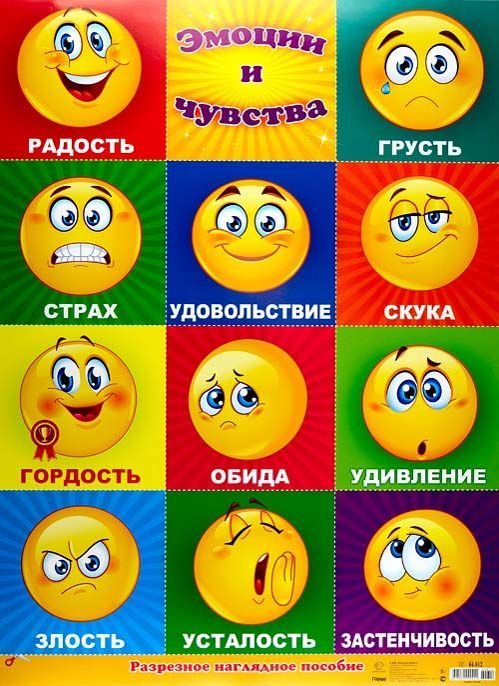 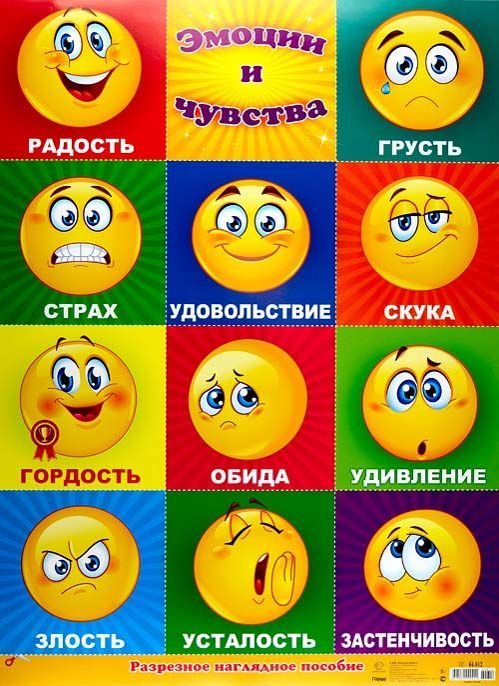 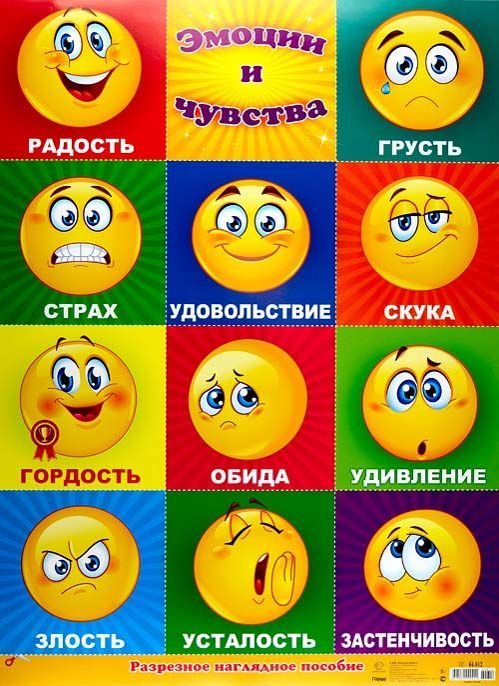 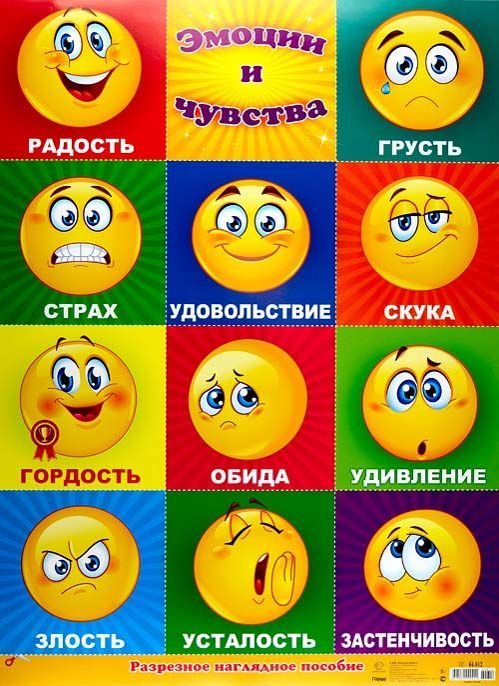 Логоритмика Бим - Бом
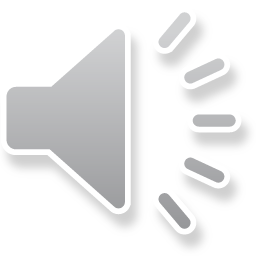 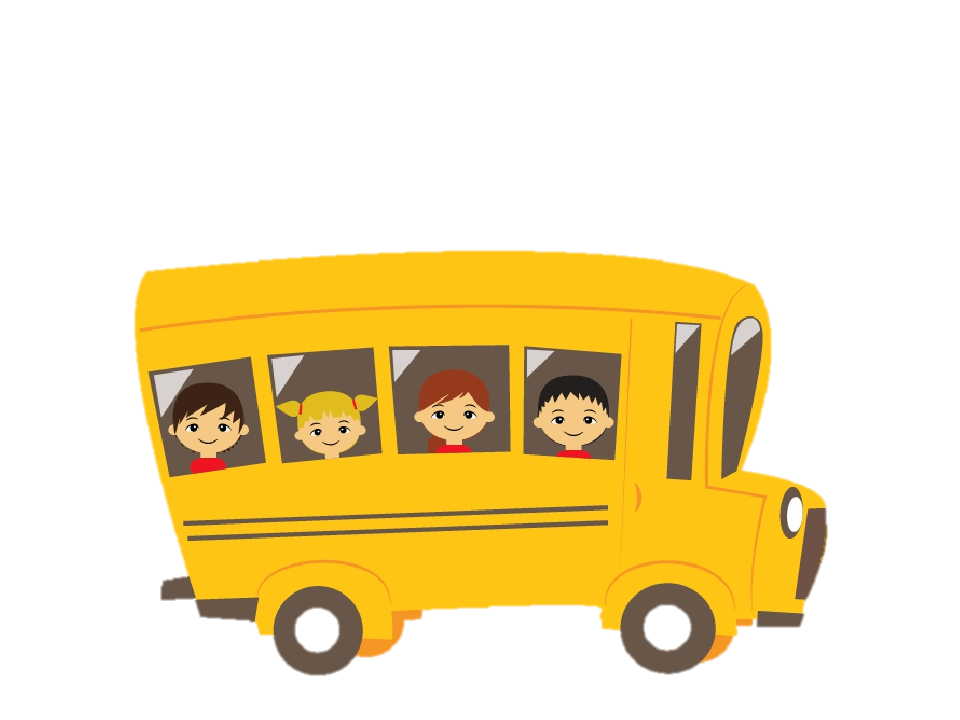 До свидания!